Тема: Усиление королевской власти в Англии в XI – XIII вв.
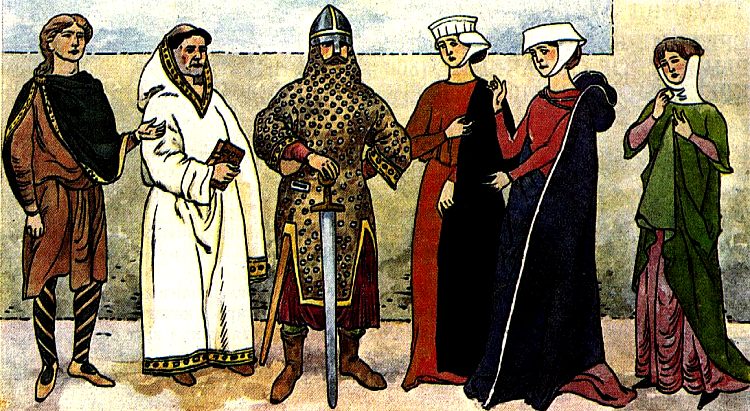 14 октября 1066 г. – битва при Гастингсе.
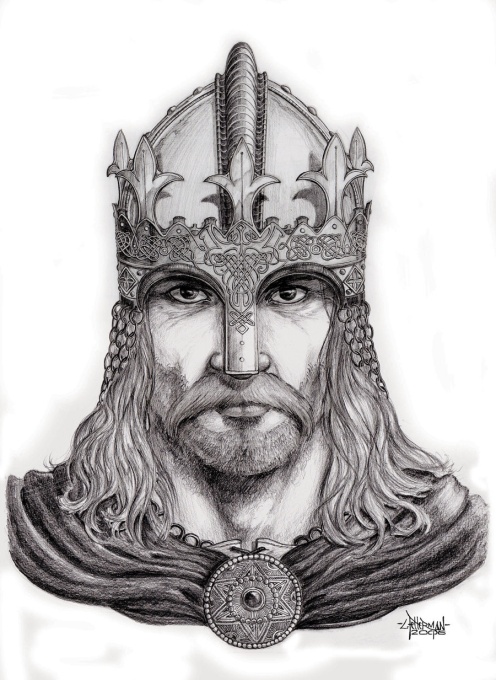 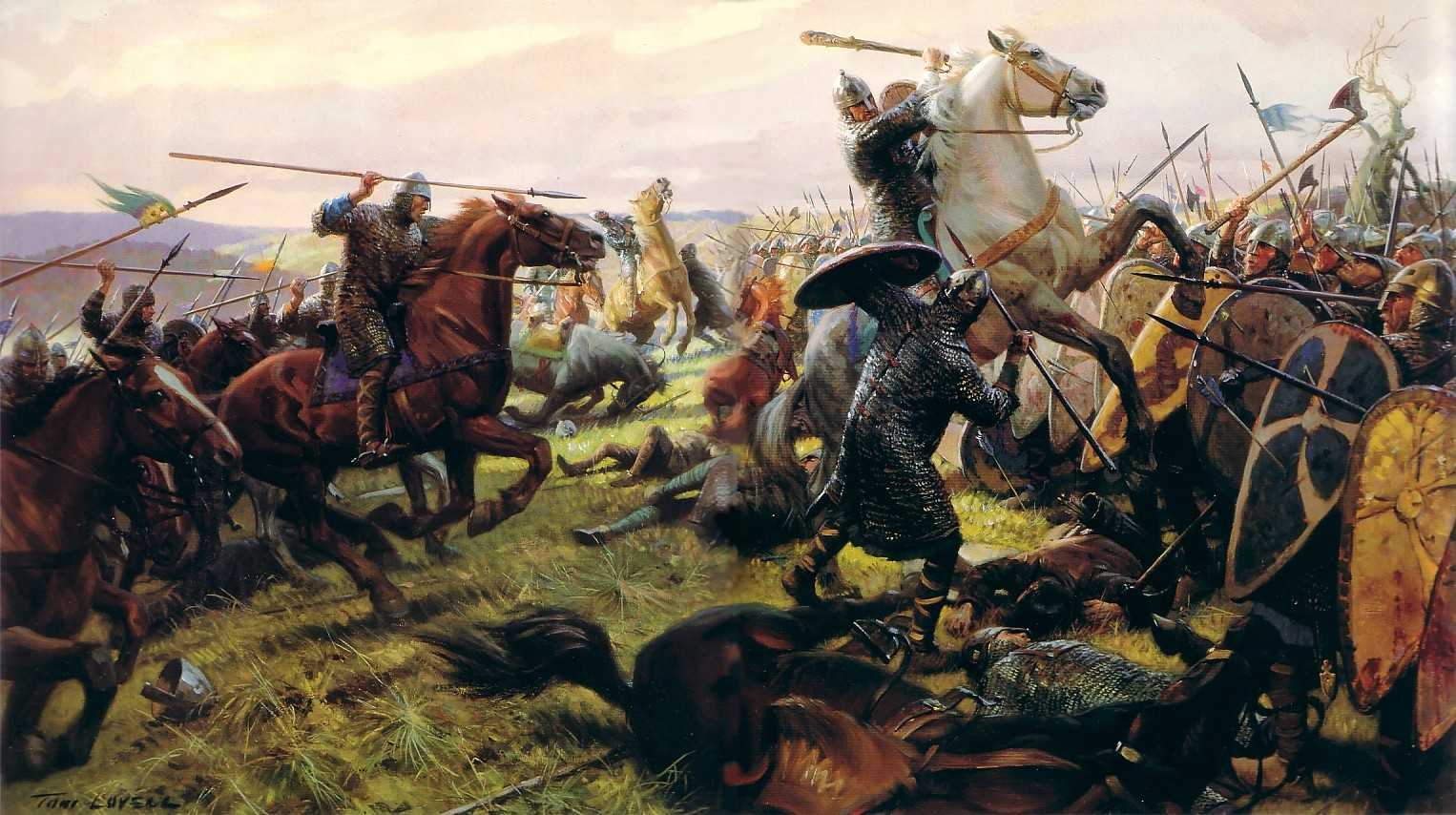 Гарольд II Годвинсон (1022-1066 гг.) – последний король англосаксов.
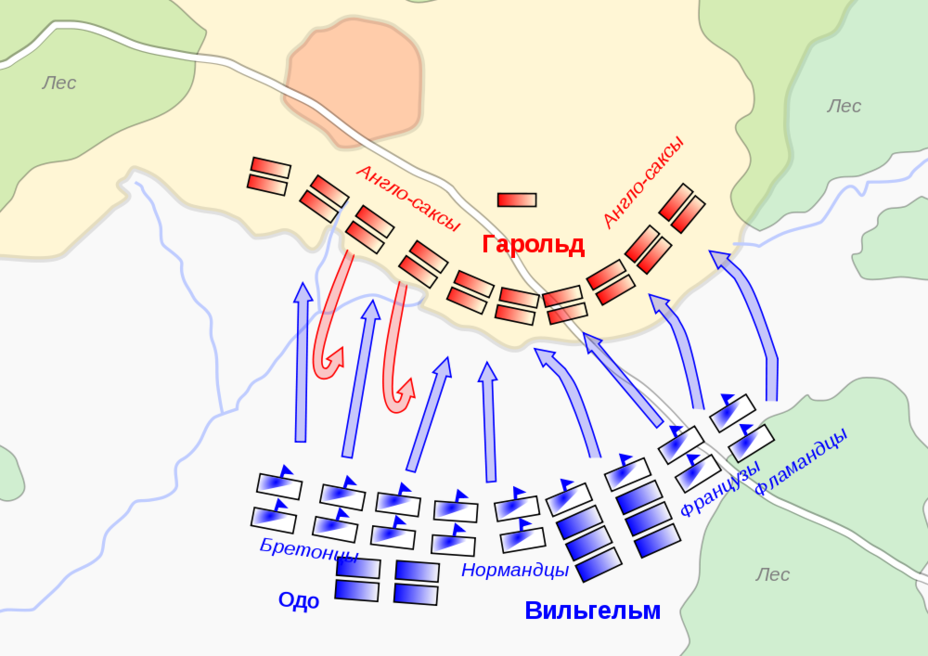 В результате сражения войско англосаксов было разбито, а их король пал в бою.
Вильгельм I Завоеватель (1066 – 1083 гг.)
В 1066 году завоевал Англию и стал английским королем.

Отбирал земли у английских феодалов и отдавал нормандским рыцарям.

Провел перепись населения в 1086 г.
Была проведена перепись всех земель и населения Англии и составлена «Книга Страшного суда» 1086 г.
В честь своей победы Вильгельм I приказал вышить полотно – гобелен, с изображением его похода в Англию. Гобелен составляет 70 метров в длину.
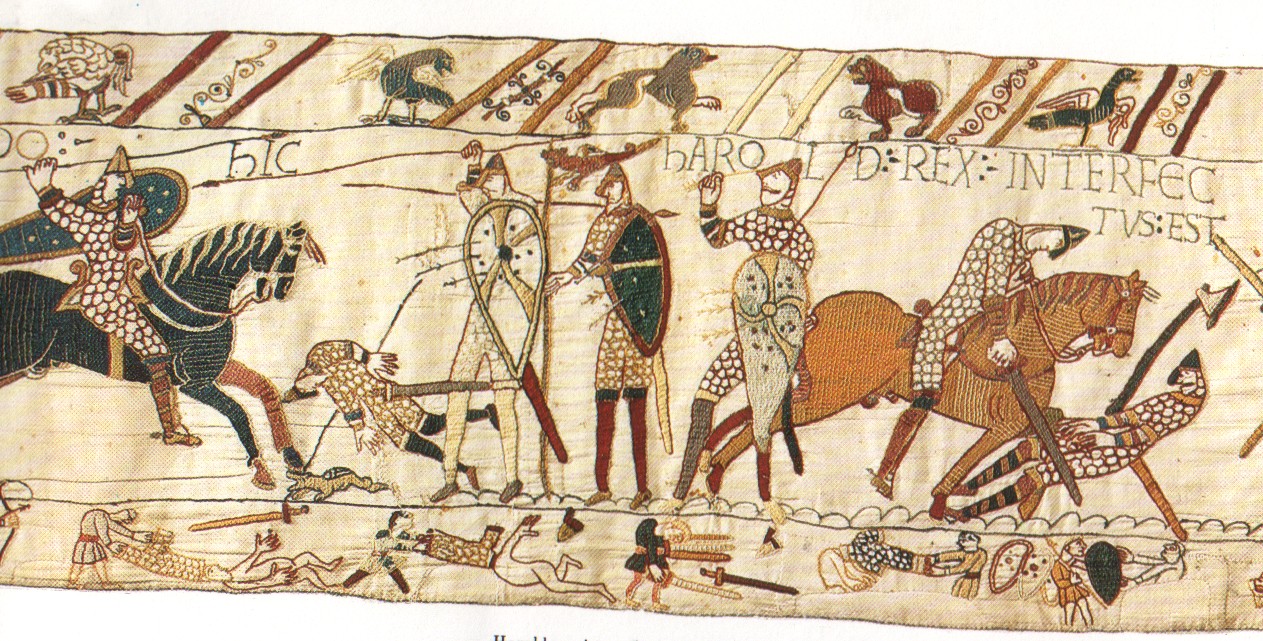 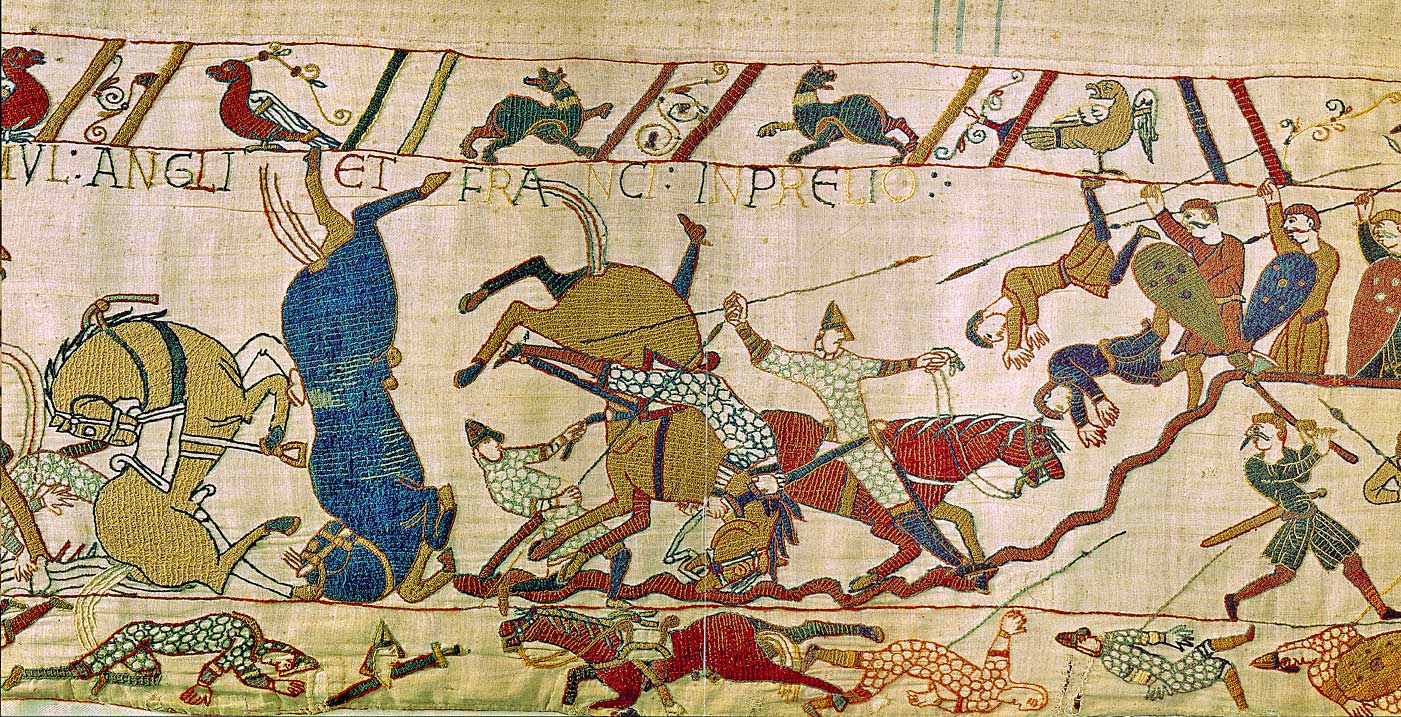 Генрих II Плантагенет (1154 - 1189 гг.)
Судебная реформа (свободные люди могли обращаться сразу в королевский суд, создал суд присяжных) 

Военная реформа (ввел щитовые деньги – налог с феодалов взамен военной службы)

Административная реформа (ввел должность шерифа.)
Иоанн (Джон) Безземельный (1199 - 1216 гг.)
Потерпел поражение в войне с Францией

Вел неудачную войну с английскими феодалами

В 1215 году подписал Великую хартию вольностей – документ, первая конституция в Европе.
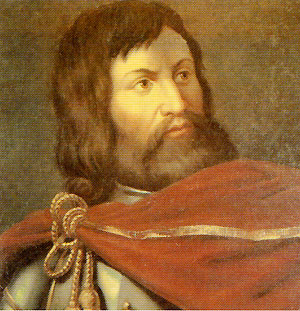 Генрих III  (1216 – 1272 гг.)
Раздавал английские земли иностранцам

Вел войну с мелкими феодалами

В 1265 г. – граф Симон де Монфор созывает первый парламент в Англии.
Симон де Монфор (1208 – 1265 гг.) – граф, пал в войне против короля.
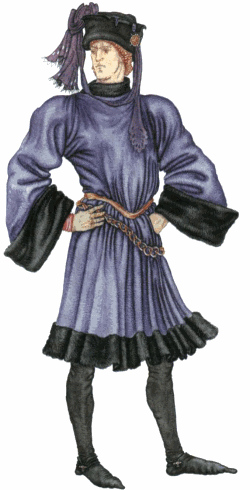 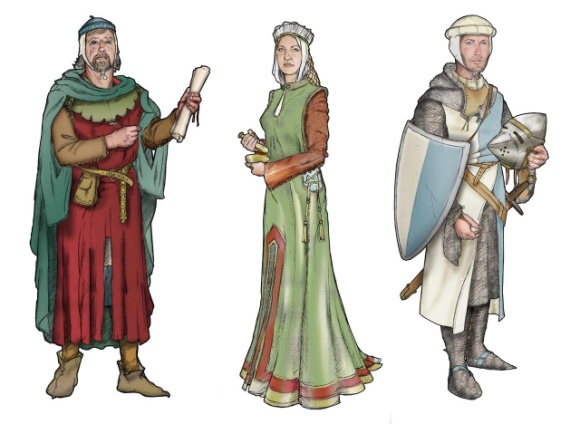 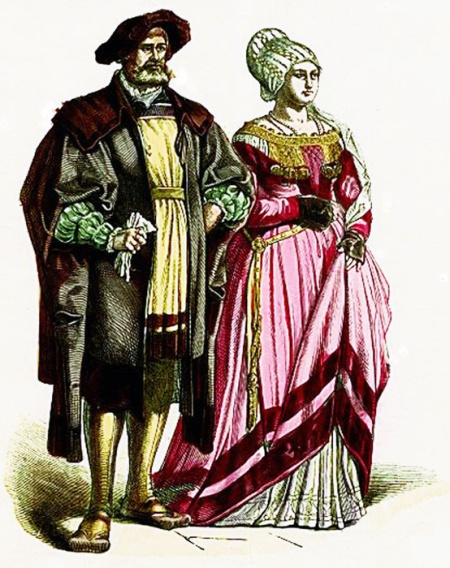 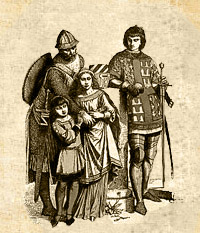 Домашнее задание:
Параграф 19;
 выучить записи в тетради.